La grandeur des actions humaines se mesure à l’inspiration qui les fait naître. 								Louis Pasteur
France Grilles: perspectives
V. Breton
Réunion F2F du conseil de groupement – 13 Juin 2012
France Grilles mandate is to
Establish a national grid infrastructure for storage and analysis of massive scientific data
Contribute to the operation and activities of EGI together with the other National Grid Initiatives
Promote the use of grids in all communities
Favor the development at a national level of a user community through the organization of tutorials, seminars and distribution of information about grids
Make sure that operational teams oversee the good operation of French production grids in a context of technical innovation
Identify permanently the needs of users, particularly those coming from new user communities and propose the expected services
Favor cooperation, whether national or international, whether academic or industrial, using grids and through them the advanced usages of computing, data analysis and innovating services allowed by grids
Favor, in the field of grids, cooperation and sharing of resources that contribute to the organization and development of research and higher education in Europe
Favor exchanges and stronger links between teams working on production and research grids
Ease the setting up of strategies and cooperation with organizations in charge of electronic communication networks for research and higher education,  particularly RENATER, GEANT and other research networks in the world
France Grilles role is to
Define the scientific policy for the use of resources financed by France Grilles
To collect information on policy from owners of resources that are accessible on the production grids
To follow yearly the use of resources and to give an annual feedback to the council to check its conformity to the allocation policy
Owner of resources made available on the French production grids remain in charge of their sharing among user communities
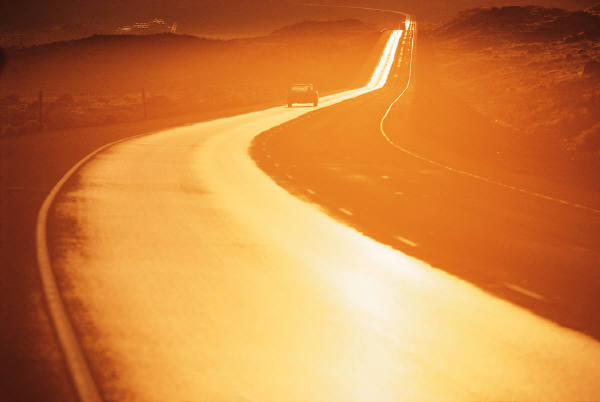 Vision
Build and operate a Distributed Computing Infrastructure
Open to all disciplines
Open to developing countries
Make it a place of exchange and collaboration
Within disciplines and organizations
Across disciplines and organizations
France Grilles strategic priorities in 2012
Operate a stable infrastructure

Better support users

Start a strategic roadmap for cloud computing
[Speaker Notes: First “Rencontres Scientifiques” on Sept. 19th 2011
New services]
Investment strategy (I/II)
Support the emergence of academic clouds providing IAAS services
Cloud stack: OpenNebula/OpenStack
Interoperable with the grid (StratusLab)  
Integrated in EGI federation of clouds
N°1 priority: start a Tier-1 cloud at CC-IN2P3
Support the renewal of critical equipment for grid operation
Investment strategy (II/II)
Support emergence of Tier-2 academic clouds at regional level
Very positive experience with previous investments for starting new grid sites (Bordeaux, Grenoble, Lille)
FG investment leveraged significant local investment
Local administrators integrated into the network of grid site administrators
Significant increase of the number of local users
All centers have found new funding for further growth
Method: call for projects
Problem: insufficient funding in 2012
Investment policy
2011: two academic clouds (154 KEuros)
CC-IN2P3
Toulouse
2012: one demonstrator of production cloud (275 KEuros) at CC-IN2P3
Problem: two years (2011-2012) without funding to upgrade grid equipment
Decreasing contribution to EGI resources
Budget request for 2013
Total budget requested for 2013 to the Ministry of Research: 1,375 Meuros
375 KEuros for operational costs
50 KEuros for the operation of central services
250 KEuros to renew equipment for the production grid on existing sites 
250 KEuros for Tier-1 Academic cloud at CC-IN2P3
250 KEuros for Tier-2 cloud on GRIF (3-year investment)
200 KEuros for a call for projects (support to Tier-2 centres)
Model followed to implement France Grilles vision
Two models with different strengths and weaknesses
Strategy to involve communities
Collaborative approaches
International level: collaboration with EGI and other NGIs
National level
collaboration with Tier-1/Tier-2 centres in their engagement with user communities
Direct engagement with communities through grid day program committee
Engagement with all actors: research organizations, lab directors, local administrators, new users, VO managers
Demonstrate the grid/cloud added value through successful use cases
Strategy to involve mature communities
Need for coordinated efforts
At European level ( -> ESFRIs)
At national level 
Some communities are now facing a rapid change in the scale of their computing and storage needs
Molecular Biology (NGS)
Astrophysics – Astroparticles (New generation of telescopes and satellites)
Dialog established with communities
Through governing bodies
Through Tier-1/Tier-2 centres (CC-IN2P3, LAPP)
Through the French Grid Day program committee
Need for a coherent vision for FG role among partners (Molecular Biology)
Encourage/support French involvement on specific projects (CTA, LSST)
Strategy to involve earth sciences
One of the two areas (with drug discovery) where collaboration with supercomputer centres is most natural
Pursue efforts for joint deployment of scientific applications on both infrastructures
1st successful migration of a climate application from IDRIS to France Grilles in 2012
Strategy to involve emerging communities
Biodiversity and Neurosciences
Involvement in key EC projects
NeuroSciences (N4U)
Biodiversity (Creative-B, ENVRI)
Support deployment of use cases at a national level 
Support emergence of Virtual Research Communities at an european level
Cultural heritage
Existing collaboration with CC-IN2P3
New opportunities (New EC project involving french ministry of culture)
Training
High importance given to training
Develop training on cloud (StratusLab, OpenNebula/OpenStack)
Pursue training on platforms (DIRAC)
Identify ways to encourage CNRS engineers to act as trainees
Interest for experience from other countries
Dissemination
All relevant information in one web site: france-grilles.fr
IdGC web site only used for administrative purposes
Open an area for a wider audience, using existing resources like Grid Café
Develop services for users
Continue promoting France-Grilles through booths and EC funded projects
Budget prévisionnel 2012
Keys to France Grilles success
Serving
Collaborating
Human networks